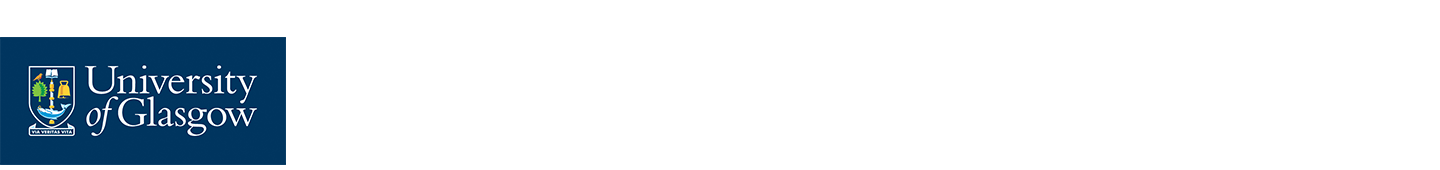 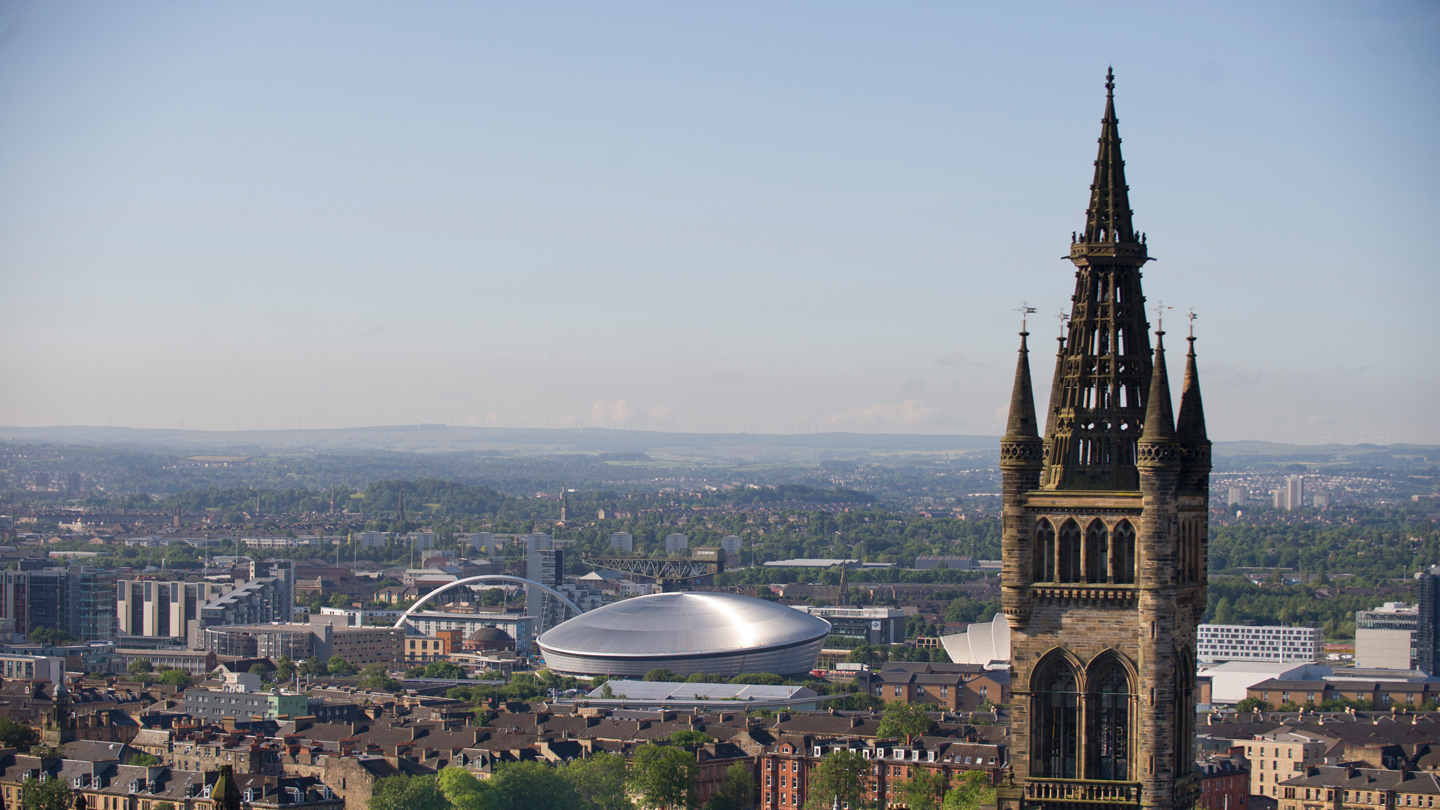 Future Opportunities for Test Beams at DESY: ATLAS ITk Strips
Andy Blue
Introduction
I’ll try to outline
Who we are
What we’ve done
What we need to do (and when)
Wish list of things that would make our life better
2
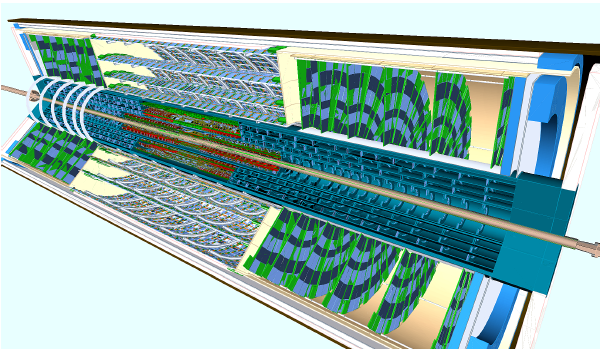 ATLAS ITk - Strips
We are involved in the upgrade of the Inner Detector (SCT and TRT) of ATLAS
Inner Tracker (ITk)
Using
Semiconductor Strip sensors
7 Sensor shapes for barrel and endcap regions
Around 10x10cm in size
75-80um pitch
Binary Readout
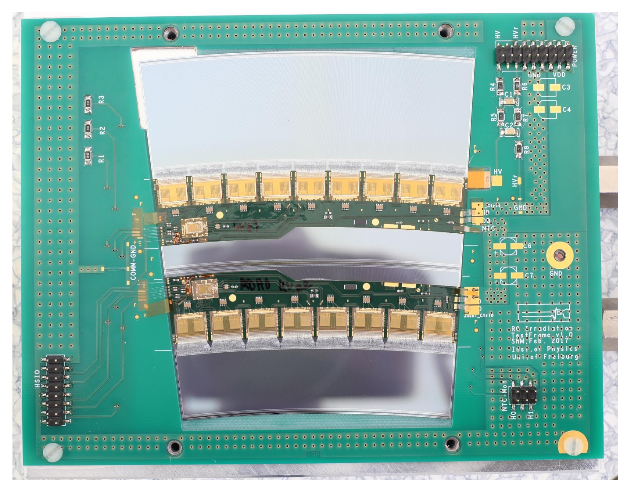 3
Previous DESY testbeam campaigns
Our setup at DESY

Beam energy: 4.4Gev
Beam profile: ~1 x1 cm
Covers 1 section of strips readout by a single ASIC
Rate: ~ 350 Hz
Use of FEi4 for timing plane
Use of EUDAQ with custom written producers

Data reconstruction done in EUTelescope
Custom changes made for
Strips (instead of pixels)
Radial as well and Cartesian Coordinates
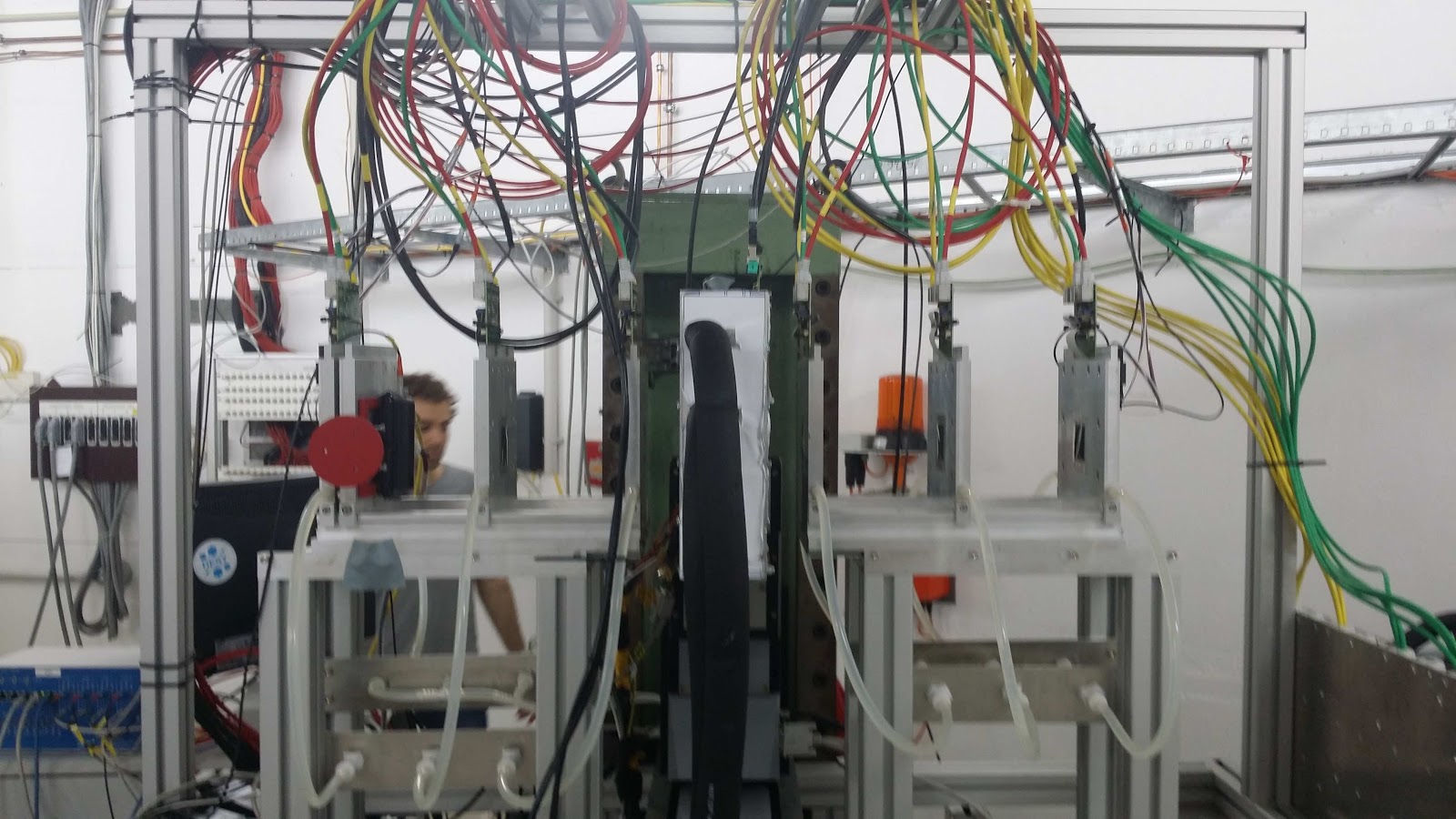 Telescope set up from May 2017
4
Previous Testbeam Campaigns
We have had 4 testbeam campaigns at DESY over 3 years
May/November

Our model is to have 1 device/week of tests

Each DUT needs a custom jig and dark/cooling box

ITk strip testbeams are co ordinated by myself, Jiri Kroll (Czech Academy of Sciences, Prague) & Jens Dopke (RAL, UK)
Integrated with irradiation and system tests
Full list of ITk Strip testbeams. Non DESY testbeams in red
5
Results
Results from the DESY testbeam campaign have been vital to the ITK strips work

Many plots formed the basis of a chapter in the now approved Strips TDR earlier this year

Results included
Efficiency Curves
Inter strip efficiencies
Cluster size v position
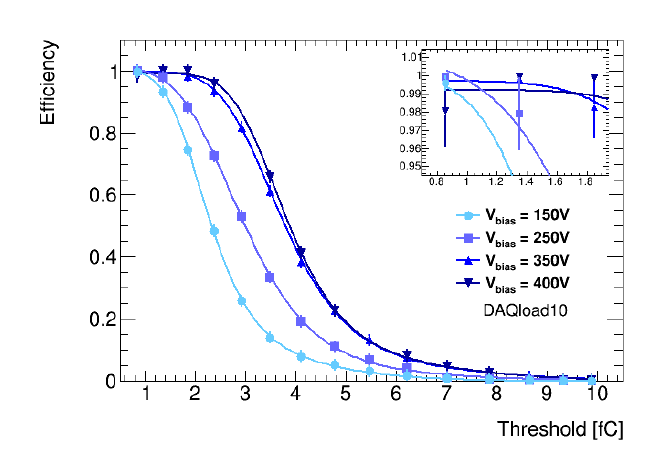 6
Efficiency of a DAQload DUT 
for a range of biases
What we need to do
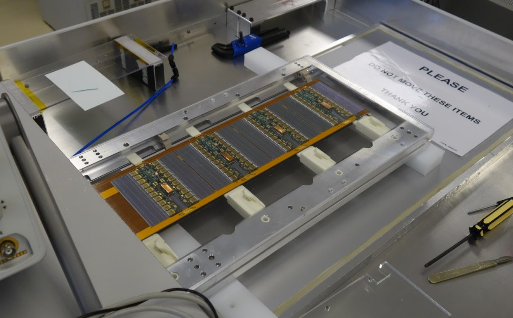 The work we need to do at DESY (short-medium term) will cover 3 categories

New DUTs with new chips sets and sensors
Multi module devices (Stave/Petal)
QC verification though production
Batches of modules tested per year
Barrel Module mini Stave (stavelet)
7
What we need to do - Timelines
Module Production ends
Now
8
What changes would help us?
All of our work will happen before any replacement of the PETRA III accelerator
In 2024

However we would be taking data during the R-weg Upgrade phase
9
What changes would help us? - 1
1: Instrumentation

We have found the ‘EUDET’ telescopes very good to work with
1 drawback is the rolling shutter which means we need to install a timing plane on the telescope
One idea: Full timing of each event, i.e. something like an absolute timestamp with 64 bit length, from start of run
Or from January 1st 1970
The present pointing resolution performance  is great for us (our pitch is ~75um)

2: Beam

Higher energies of electrons always welcome 
Reduction in scattering
Our rates are restricted by our DAQ integration
Unsure if we could take advantage of higher rates (or would need to)
Outside of DESY we have worked with asynchronous (Diamond Light Source), Bunch train (CERN) and synchronous (SLAC) beams
In general we are adaptable
10
What changes would help us? - 2
3: Infrastructure

We will want to test large objects
Mechanisms needed for
Being in beam
Controlling position
Cooling
More similar to a systems test
Possibly with a magnet

We have found it challenging to test irradiated devices
Managed to do with at CERN with the ‘MPI’ box
A common test box that was useable for different groups would be ideal
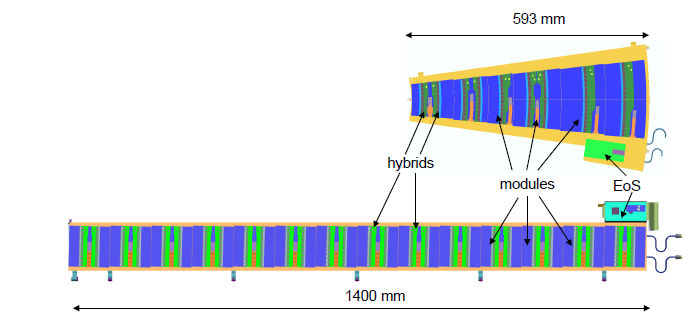 Schematic of the Petal and Stave structures
11
Summary
DESY testbeams have been essential for the understanding and verification of the ITk strip devices
Thanks again to the DESY testbeam coordinators 

There are some things that would make our time easier

However I would say we are not the most demanding of groups for changes
But we do have some suggestions
12